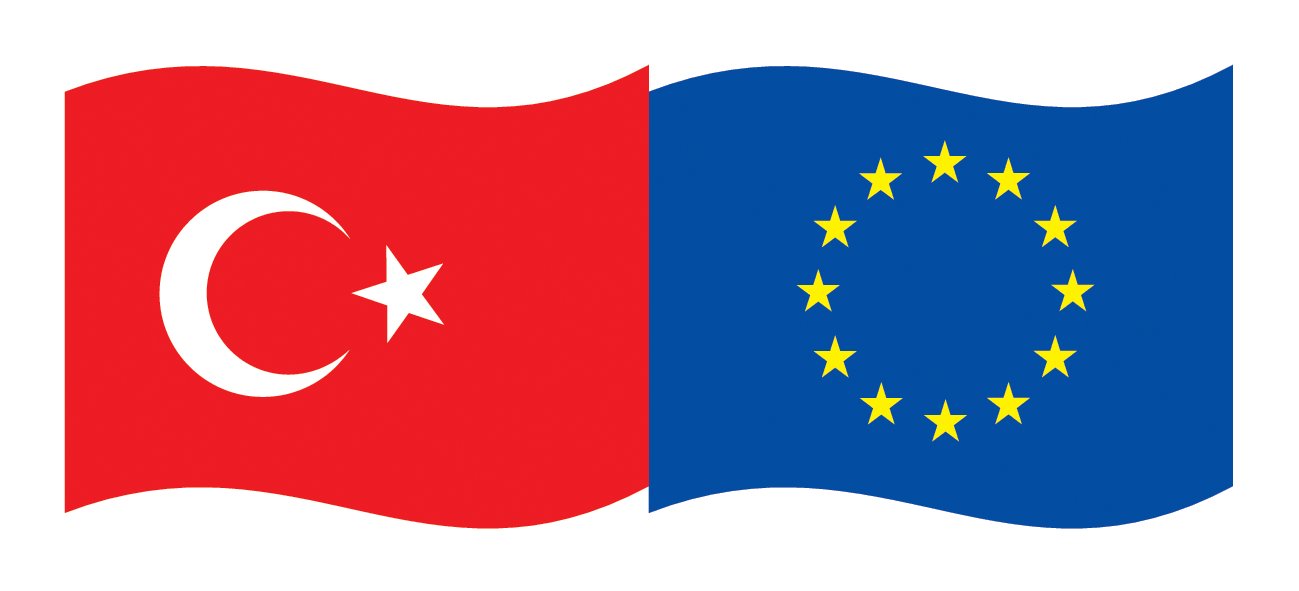 Bu Proje Avrupa Birliği ve Türkiye Cumhuriyeti tarafından finanse edilmektedir.
Kadıköy Belediyesi Bütüncül ve Katılımcı İklim Eylemi Projesi
İklim Elçileri Danışma Toplantısı Programı
01 Nisan 2018
İklim Değişikliğinin Bilimsel Arka Planı
Yrd.Doç.Dr. Barış Gençer Baykan
Yeditepe Üniversitesi
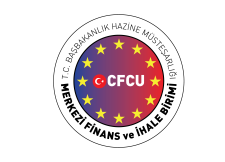 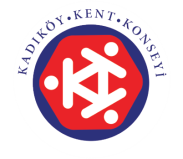 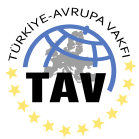 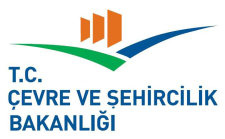 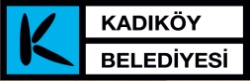 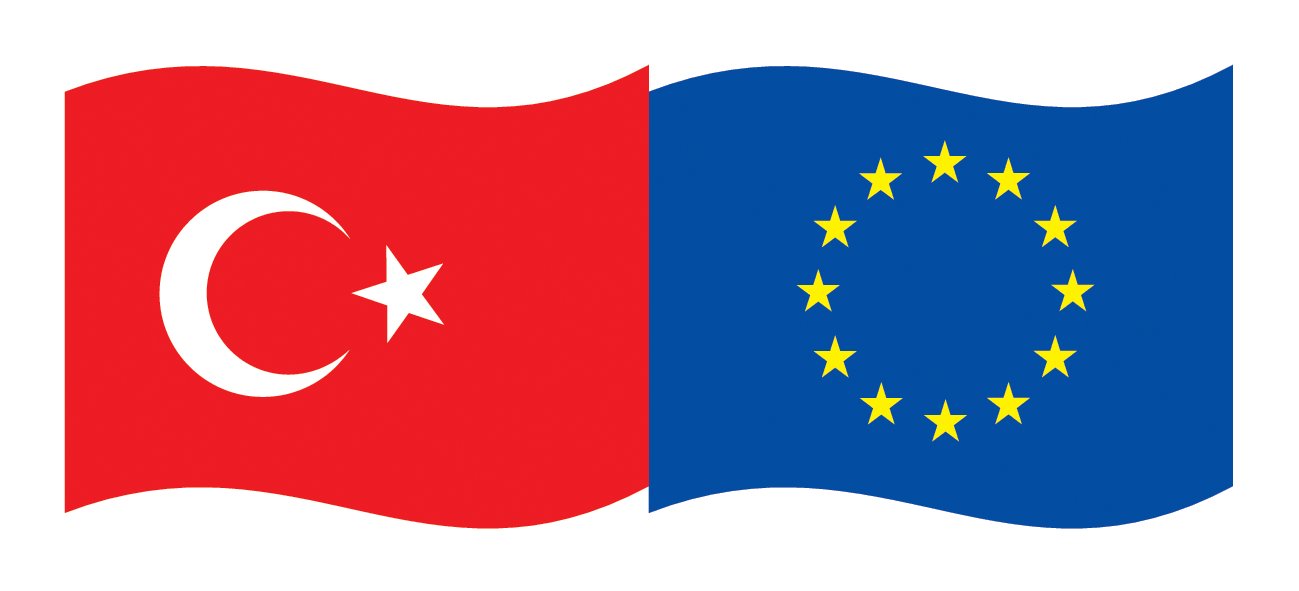 İklim Değişikliği Tanım
İklim değişikliği, “Karşılaştırılabilir zaman dilimlerinde gözlenen doğal iklim değişikliğine ek olarak, doğrudan veya dolaylı olarak küresel atmosferin bileşimini bozan insan faaliyetleri sonucunda iklimde oluşan bir değişiklik” biçiminde tanımlanmaktadır.
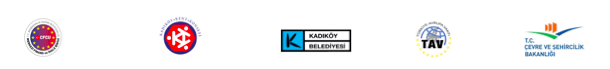 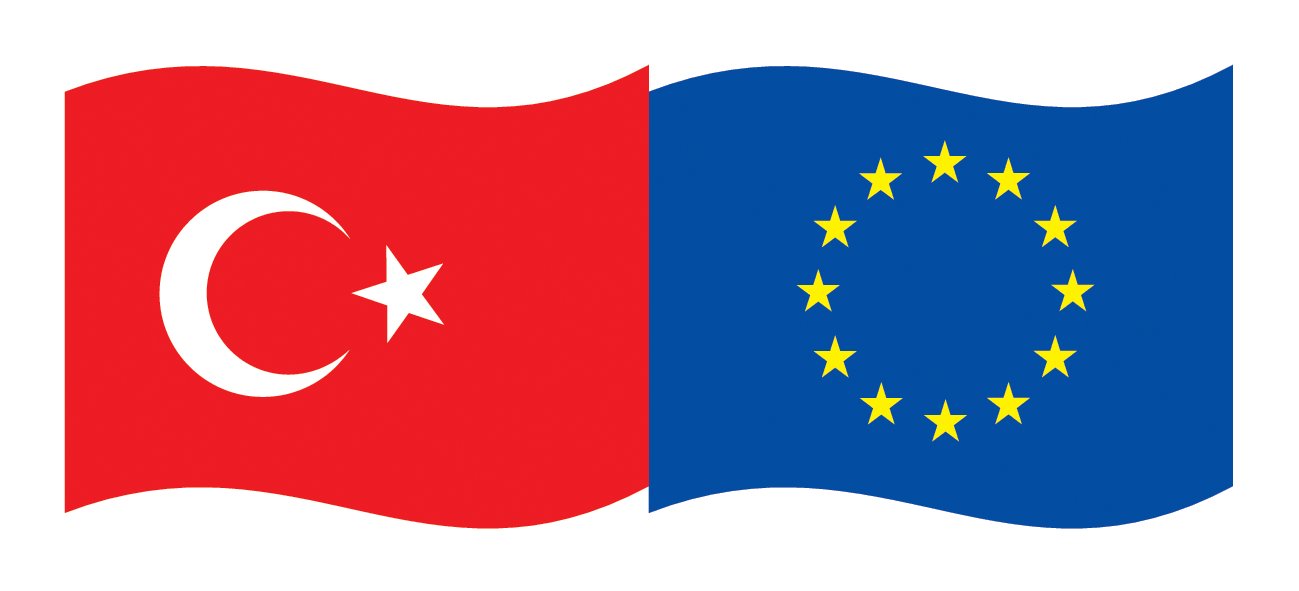 Küresel iklim değişikliği; fosil yakıtların kullanımı, arazi kullanımı değişiklikleri, ormansızlaştırma ve sanayi süreçleri gibi insan etkinlikleriyle atmosfere salınan sera gazı (H2O(b), CO2, CH4, O3, N2O, CFC–11, HFC, PFC, SF6) birikimlerindeki hızlı artışın doğal sera etkisini kuvvetlendirmesi sonucunda Yerkürenin ortalama yüzey sıcaklıklarındaki artışı ve iklimde oluşan değişiklikleri ifade etmektedir.
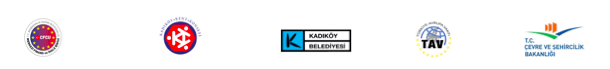 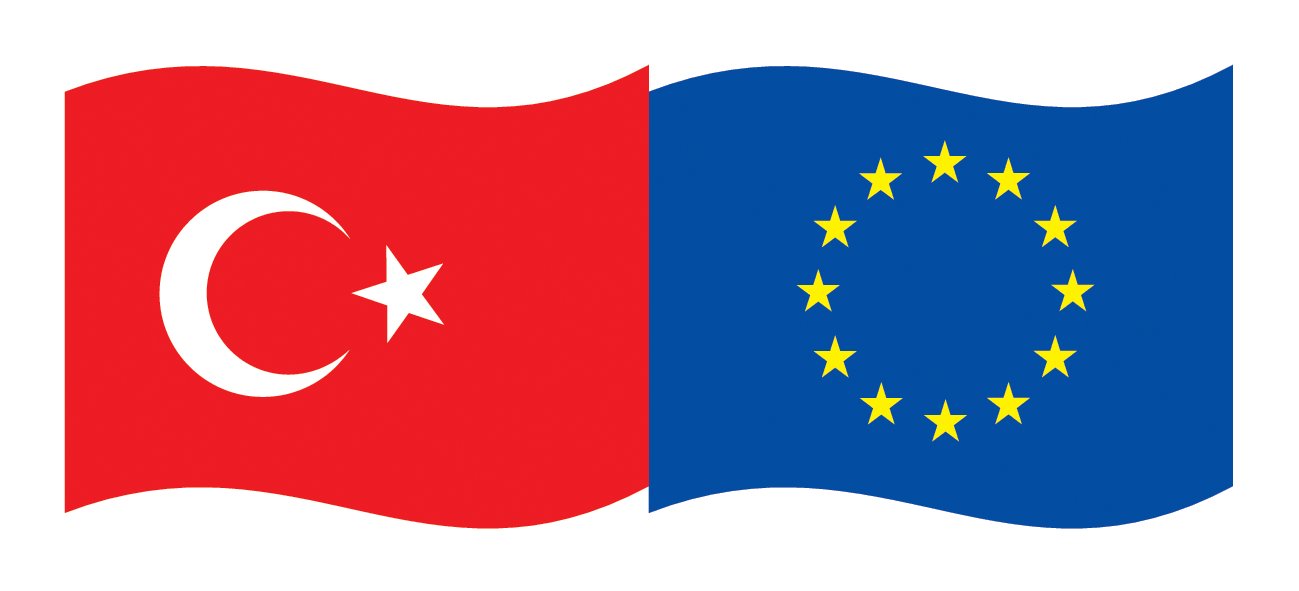 Sera Gazı Etkisi
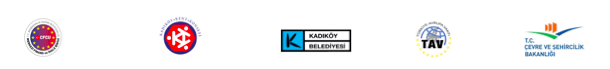 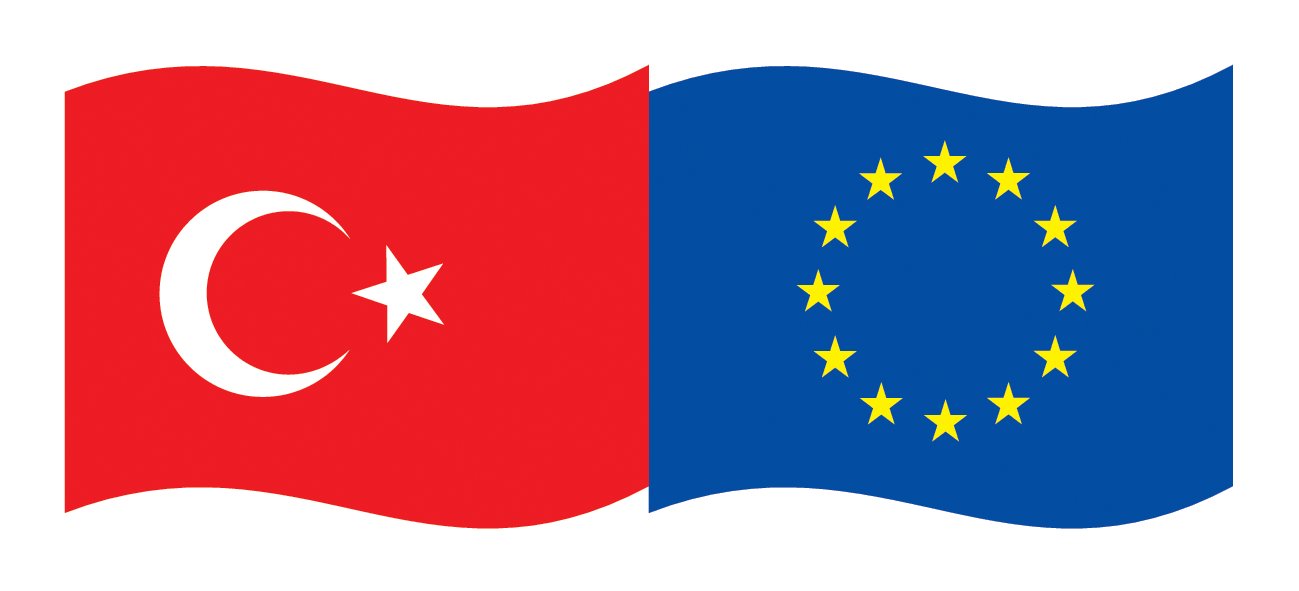 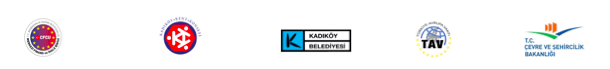 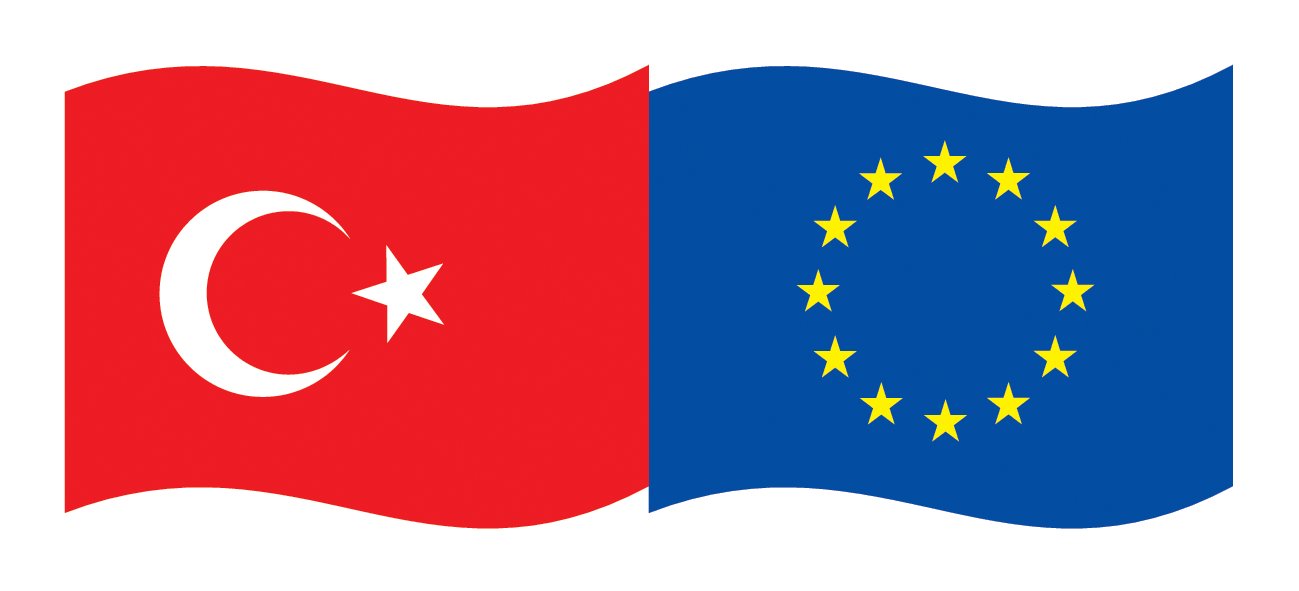 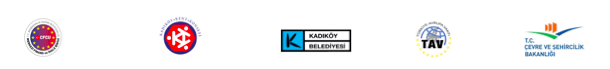 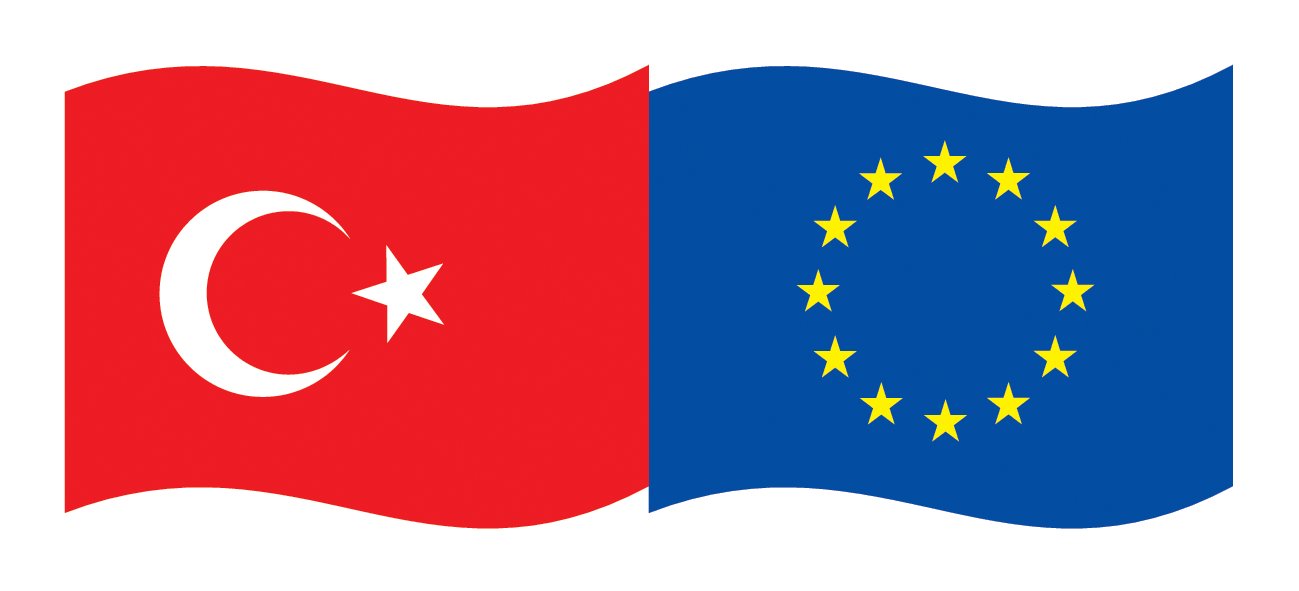 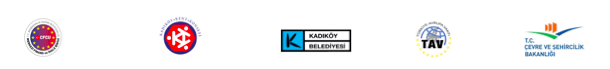 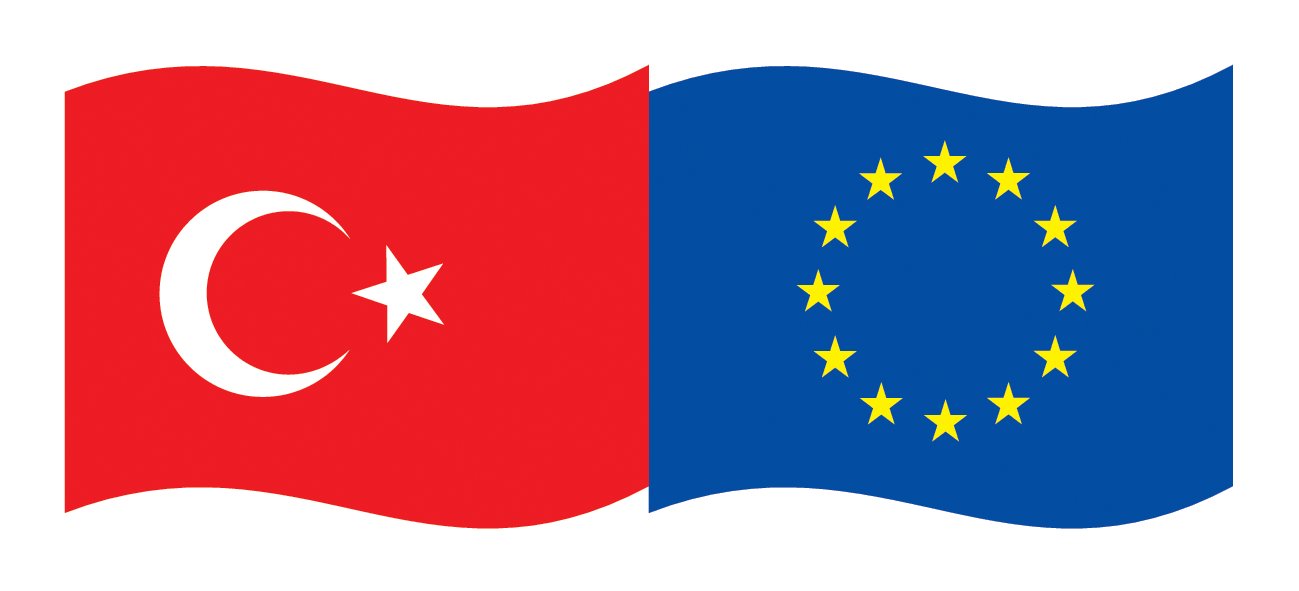 Atmosferdeki Kabondioksit Yoğunluğu
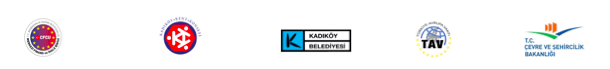 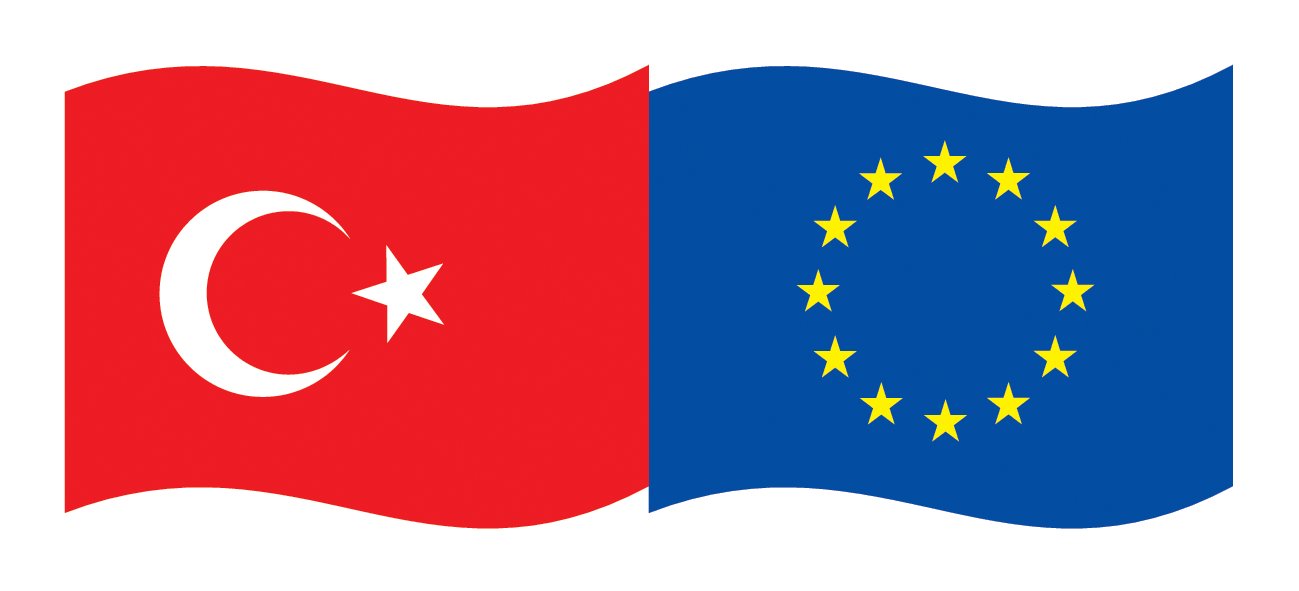 Yeryüzü sıcaklık artışı- 2050
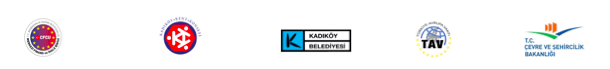 En Sıcak Yazlar
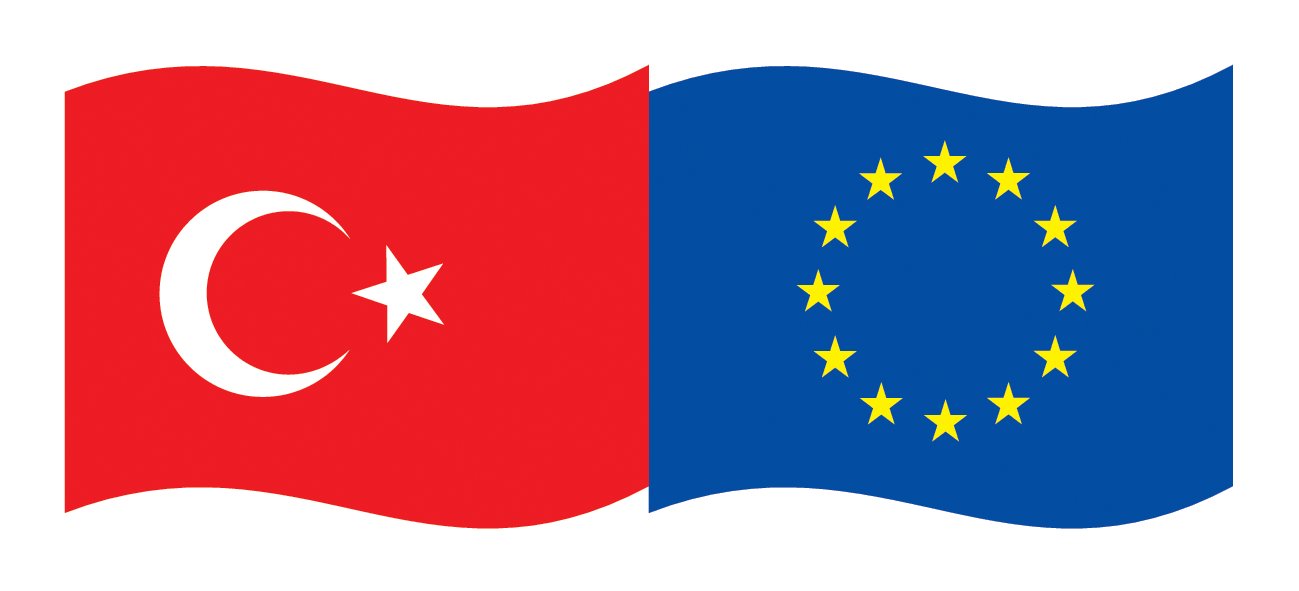 Yeryüzü sıcaklıkları Mevsimsel Döngü
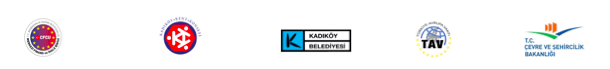 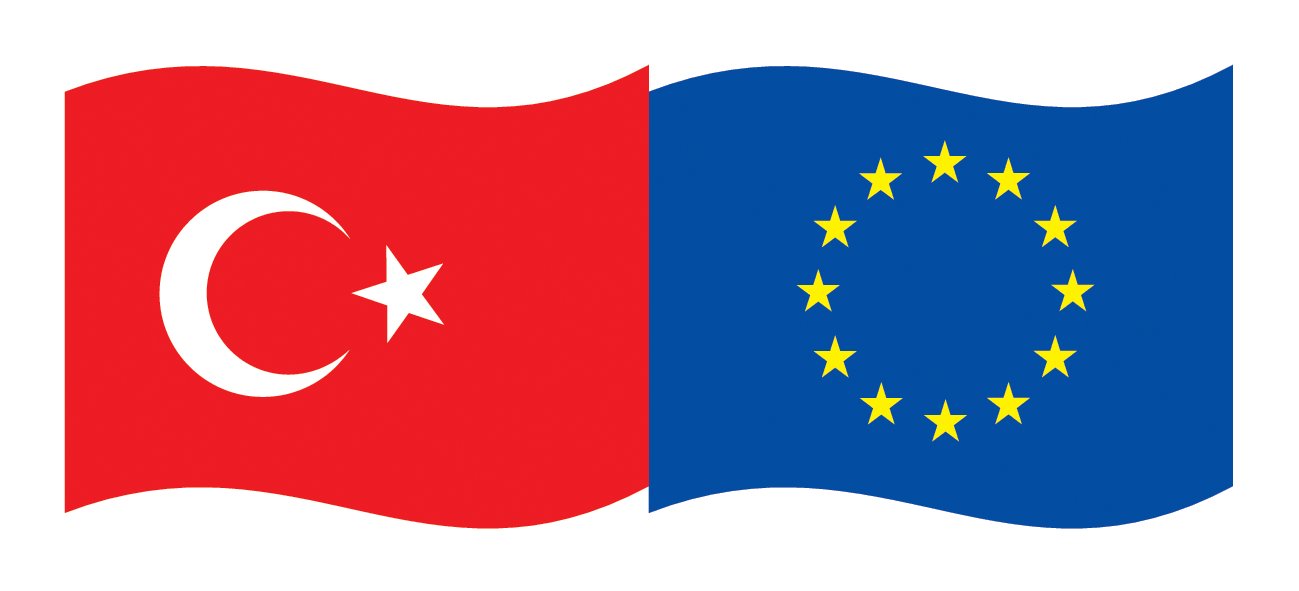 Kuzey Kutbu Deniz Buzları Hacmi
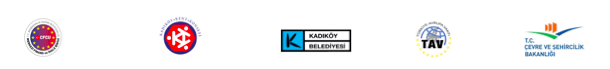 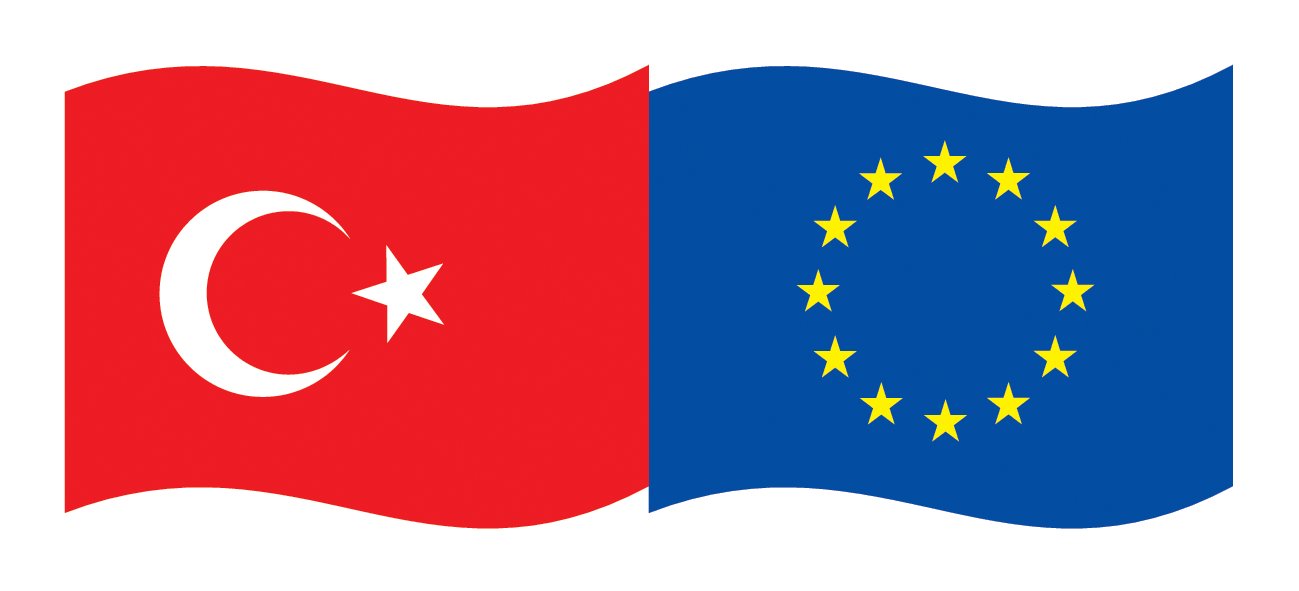 Kuzey Kutbu Deniz Buzları Hacmi
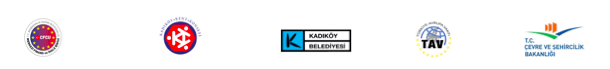 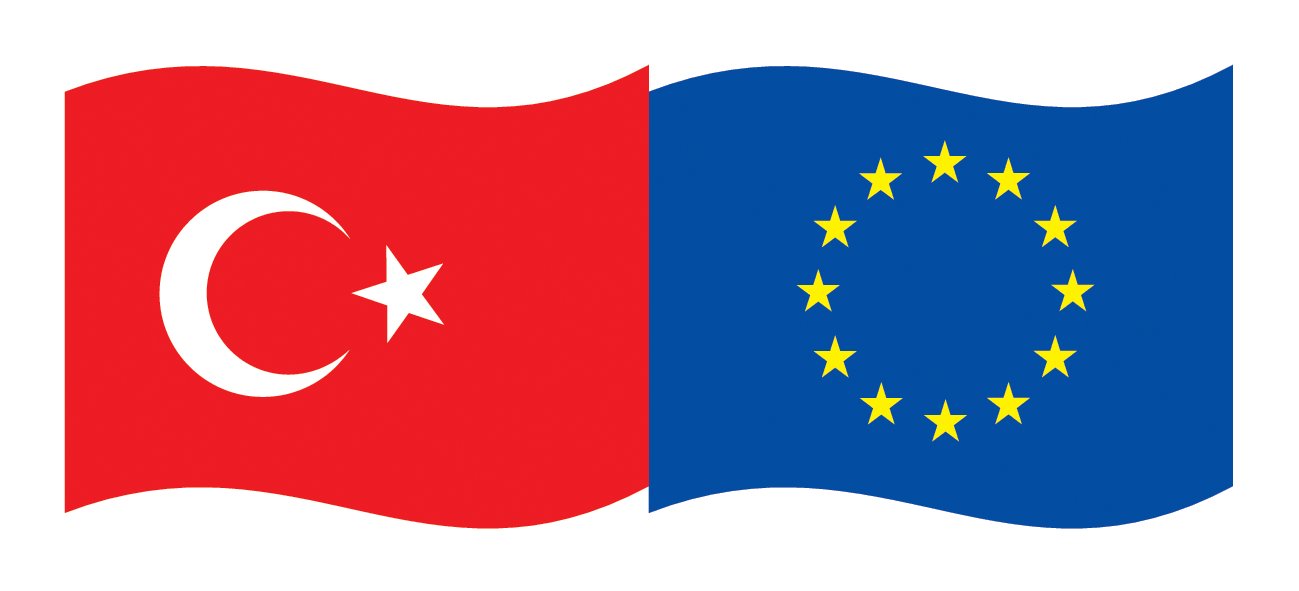 Sera Gazları
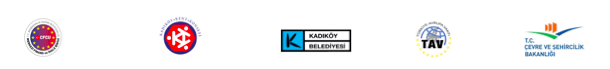 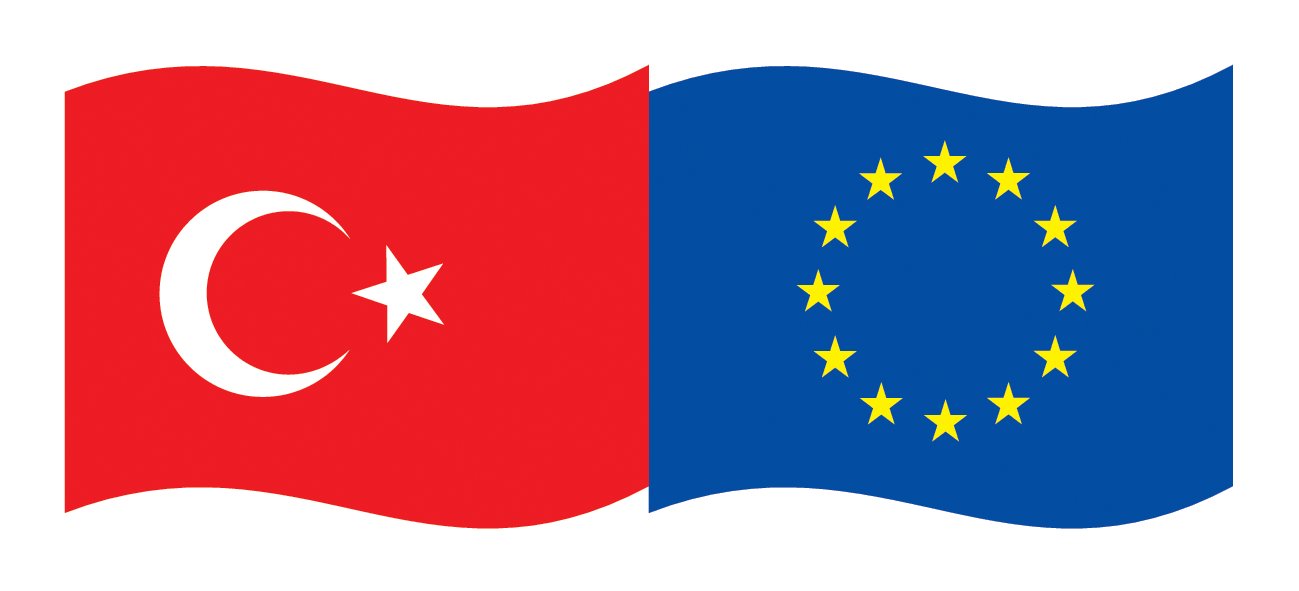 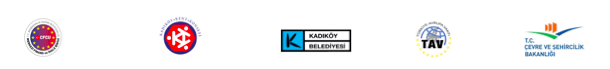 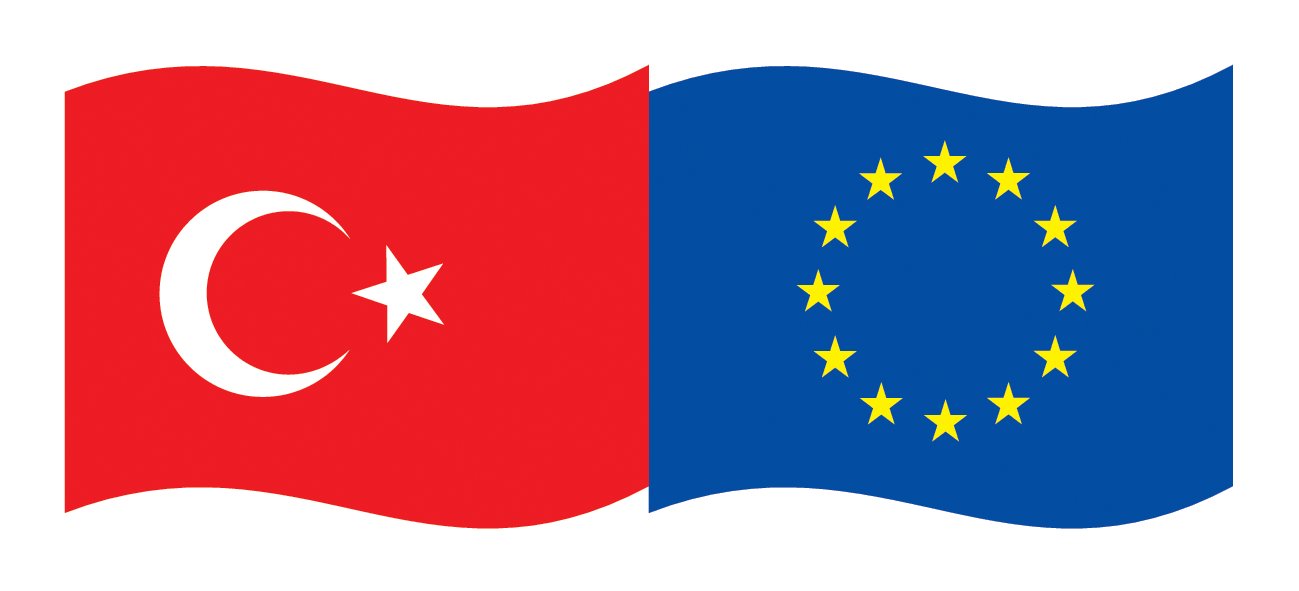 İklim Değişikliğinin Etkileri
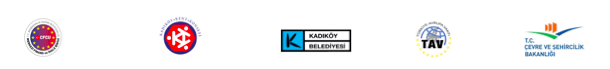 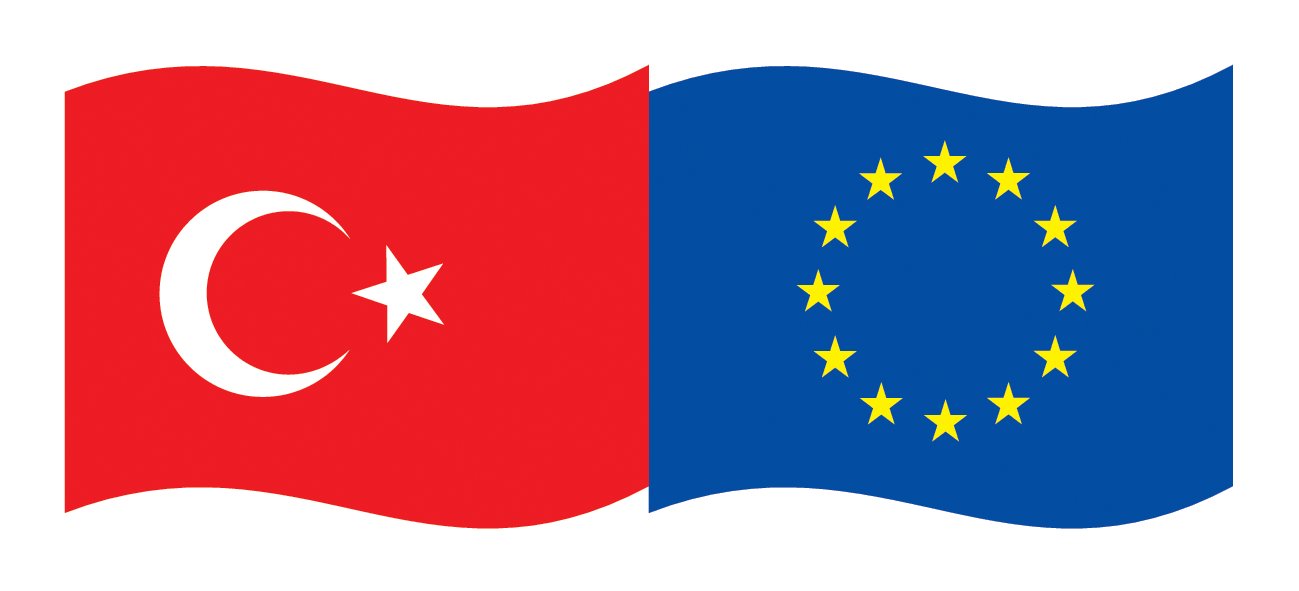 İklim Değişikliğinin İnsan Sağlığına Etkileri
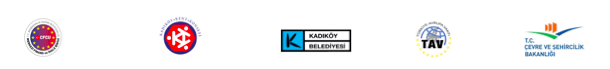 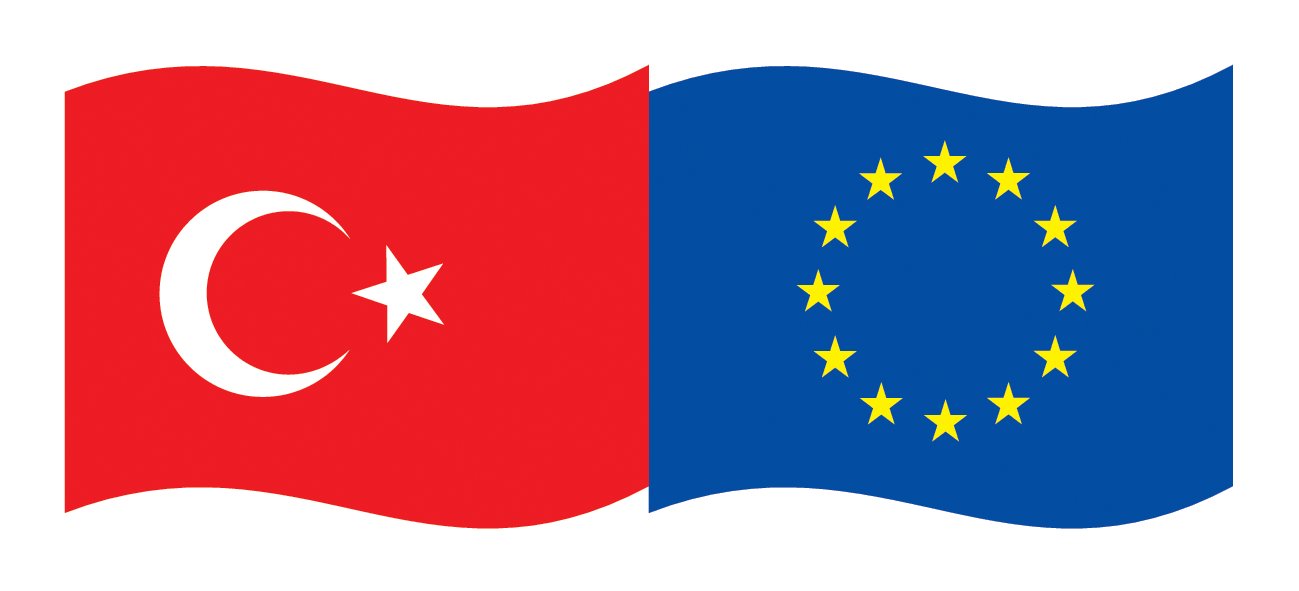 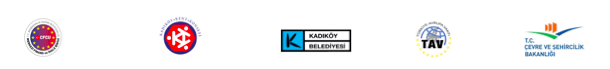 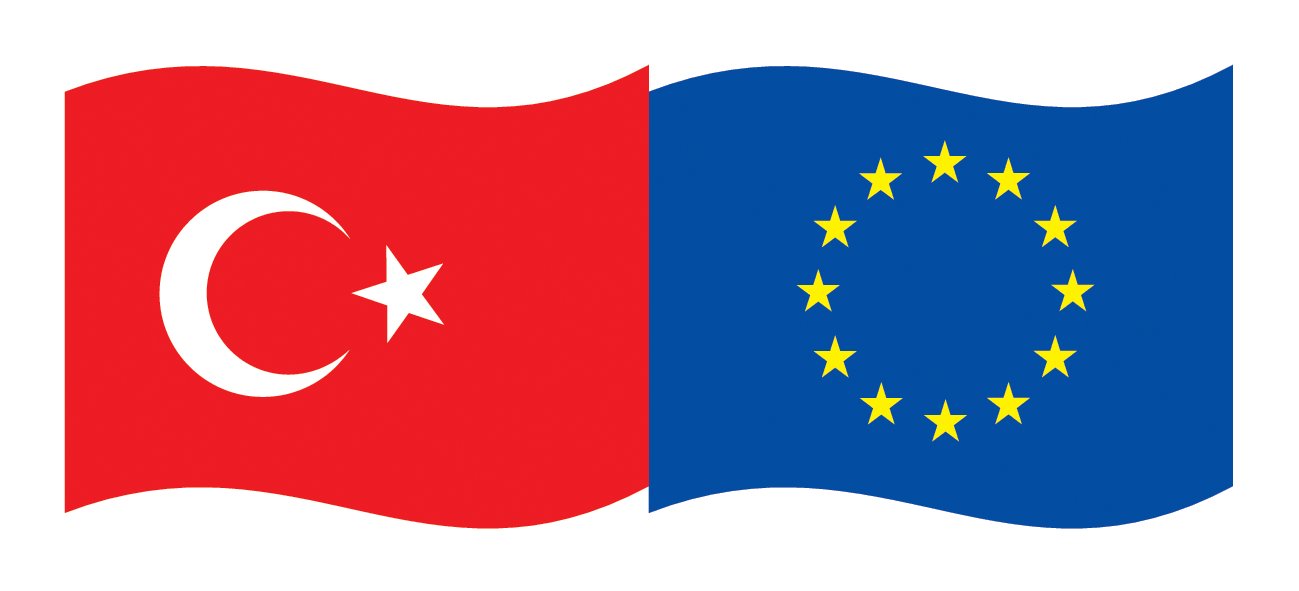 İklim Değişikliği, Gıda ve Çiftçilik
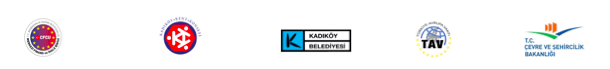 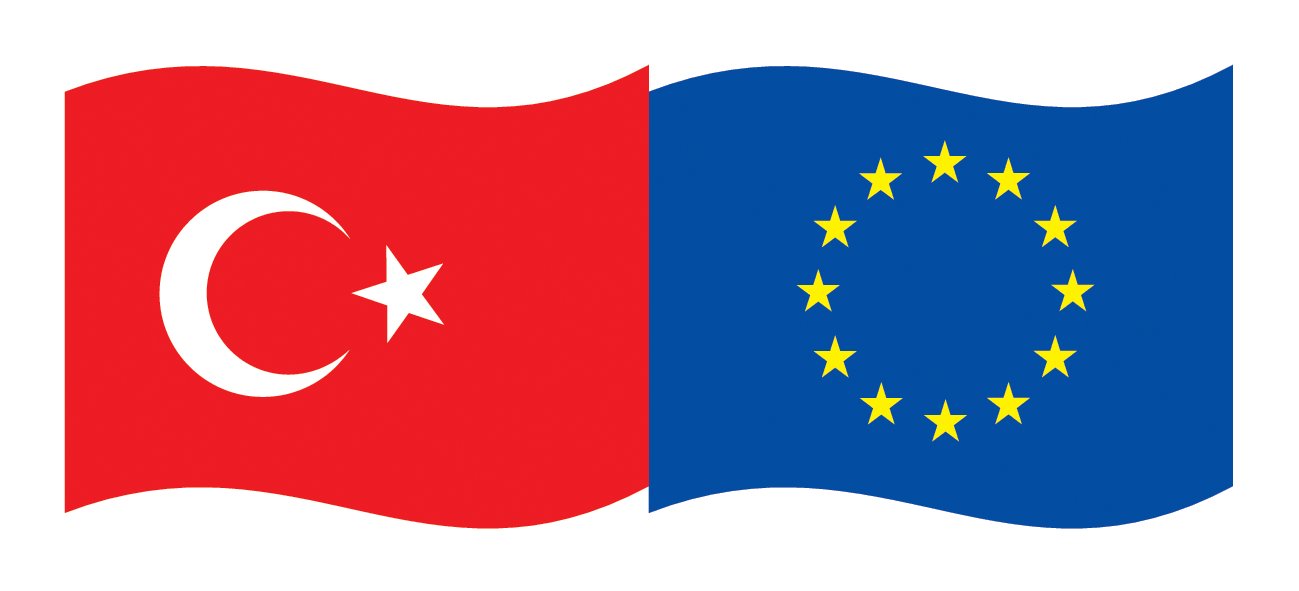 İkim Değişikliği Kırılganlık
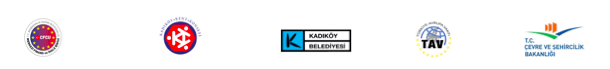 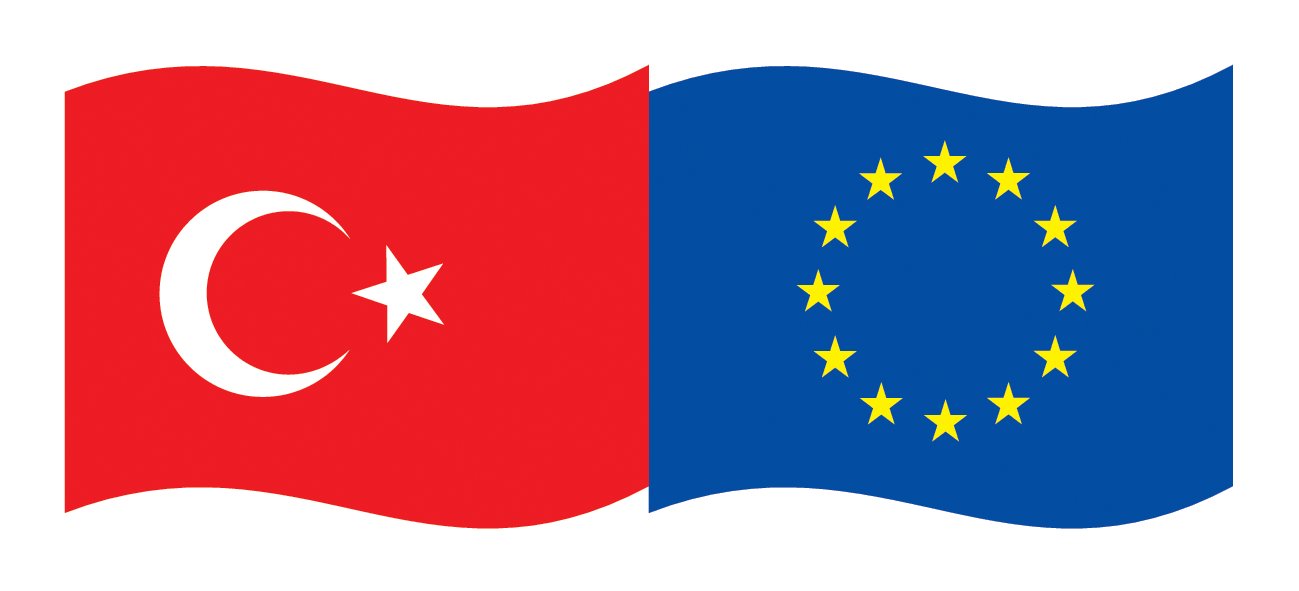 Aşırı Hava Olayları- DMÖ 2001-2011
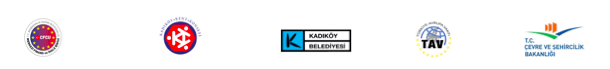 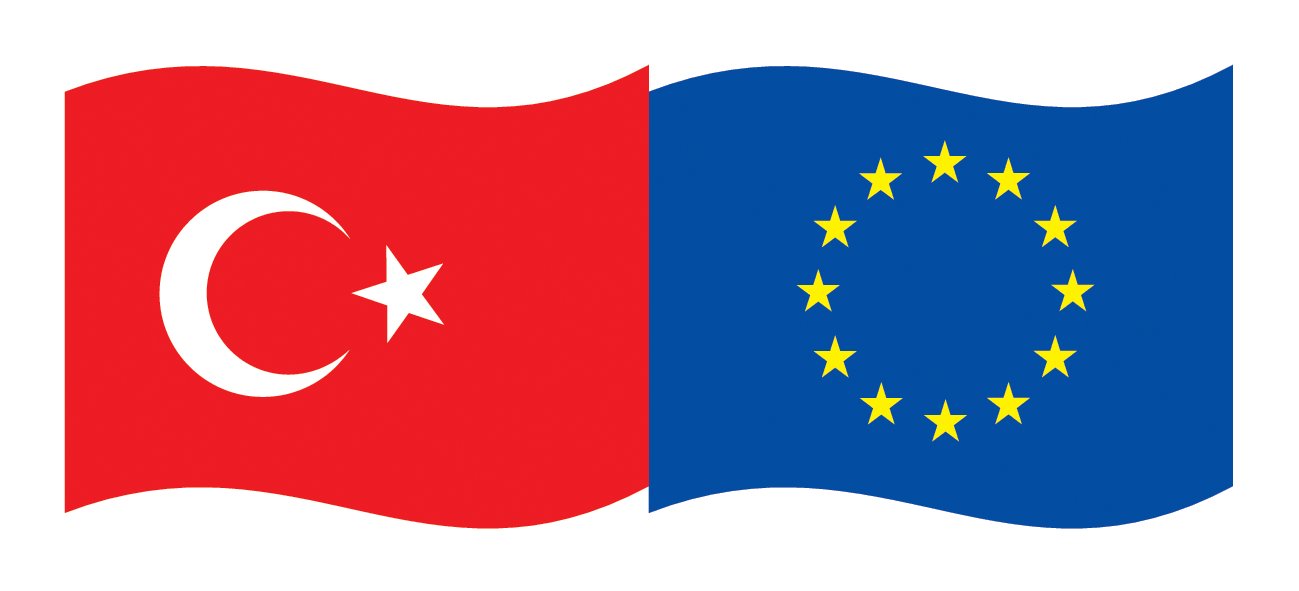 Yok olma tehdidi altındaki türler
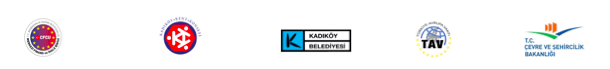 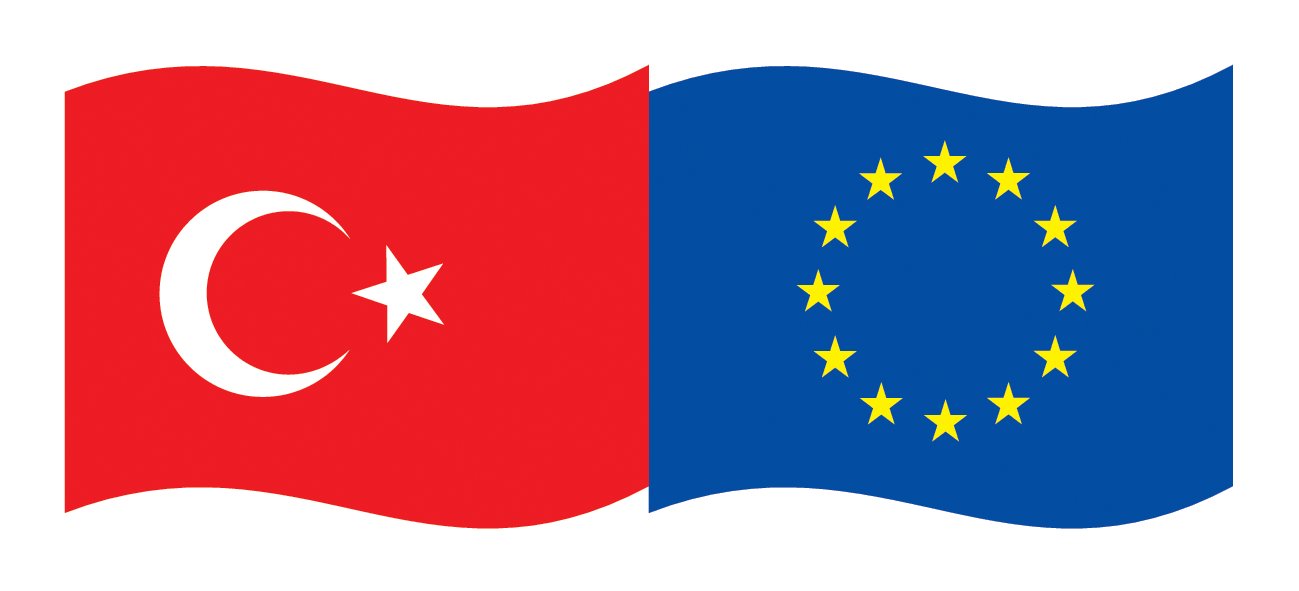 Küresel Sera Gazı Emisyonları
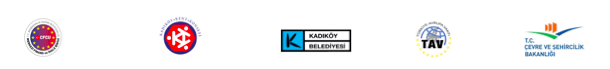 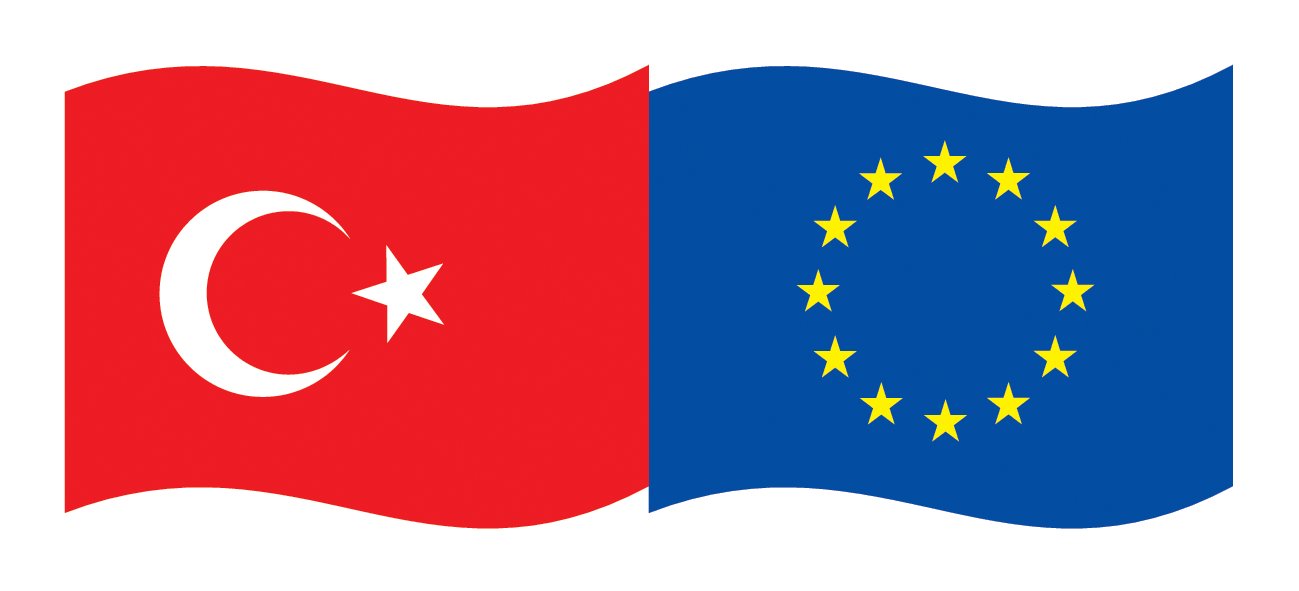 Fosil Yakıt Şirketleri Emisyon Payları-1988-2015
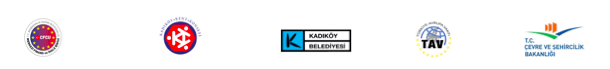 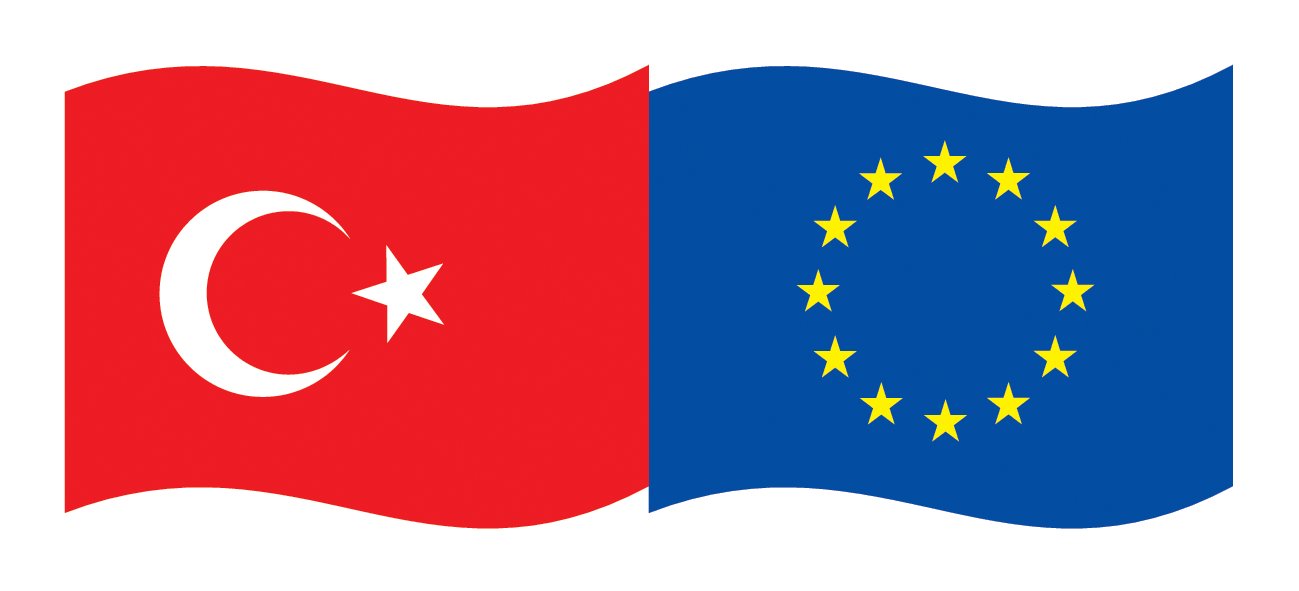 Fosil Yakıt Şirketleri
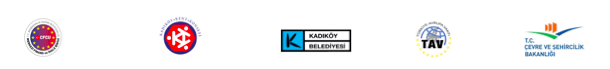 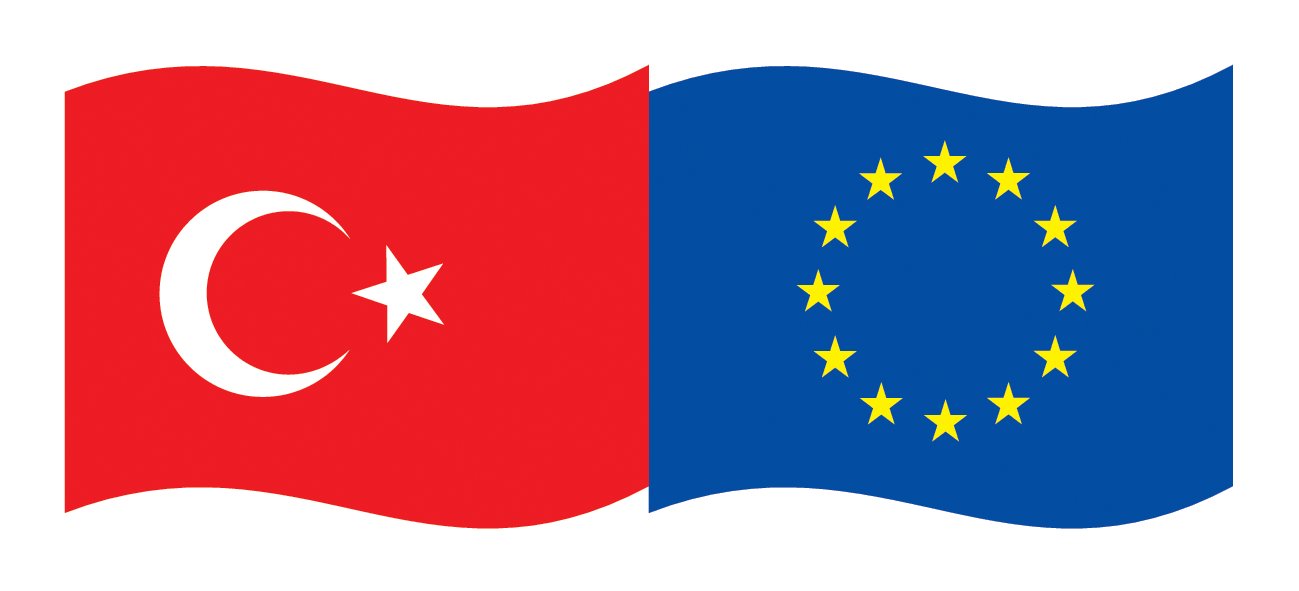 BM İklim Müzakereleri
1992 İklim Değişikliği Çerçeve Sözleşmesi
1995 Berlin 1. Taraflar Toplantısı
1997 Kyoto Protokolü
2001 Marakeş Anlaşması
2010 Cancun Anlaşması- Yeşil İklim Fonu
2011 Durban Platformu
2015 Paris Anlaşması
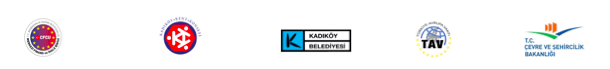 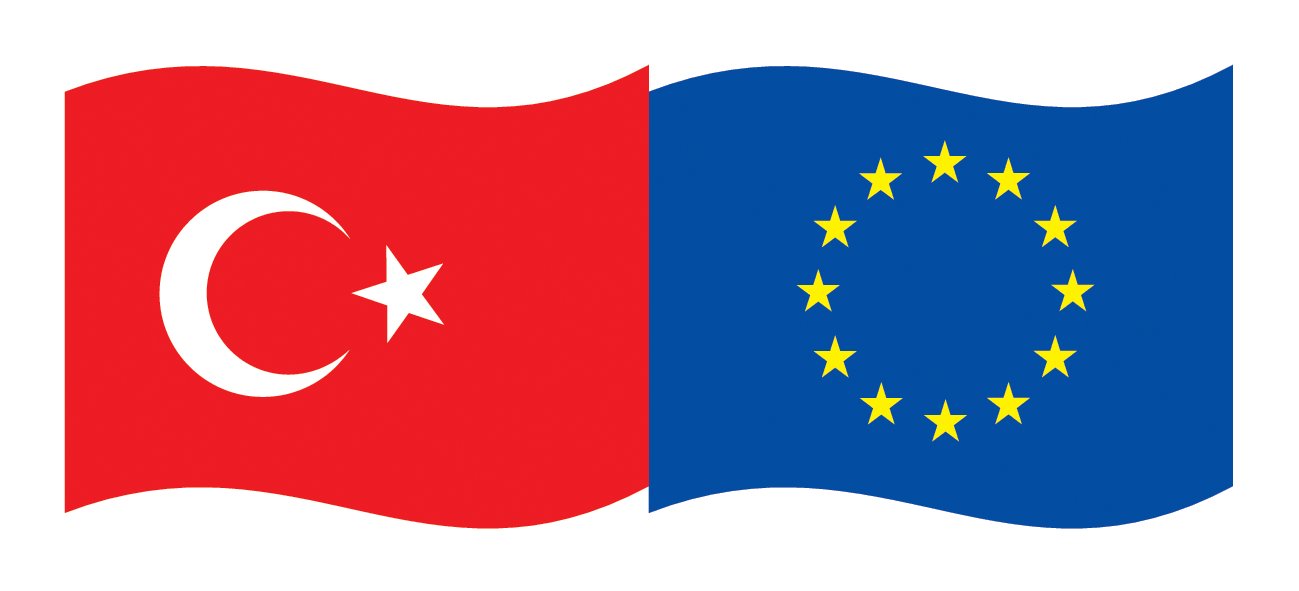 Paris Anlaşması 2015
Küresel ısınmayı sanayi devrimi öncesine göre 2°C’nin oldukça altında tutan ve hatta 1.5°C ile sınırlamayı amaçlayan uzun vadeli bir hedefi vardır. 
Anlaşma, tüm paydaşlara, yatırımcılara, işletmelere, sivil toplum örgütlerine ve politika yapıcılara temiz enerjiye küresel olarak geçişin vazgeçilmez olduğuna ilişkin açık bir mesaj yollamaktadır; 
Tüm emisyonların yaklaşık % 98’inden sorumlu 189 ülkenin sunduğu ulusal iklim planları (INDC) ile, iklim değişikliği ile müca- dele gerçek bir küresel çaba haline gelmiştir .
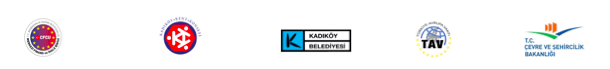 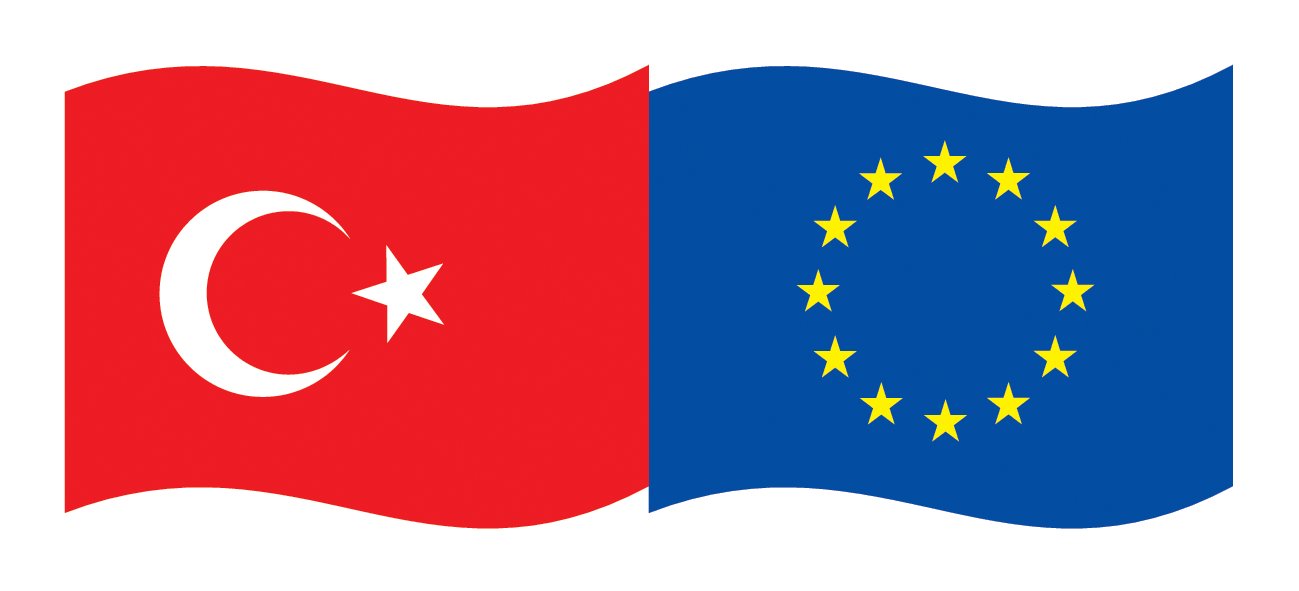 Paris Anlaşması 2015
İzleme ve durum değerlendirmesi yapmayı amaçlayan dinamik bir mekanizmaya olan ihtiyacı ortaya koymuştur. 2023 yılından itibaren taraflar, emisyon azaltımı, uyum ve sağlanan/alınan destekler konularındaki iler- lemeyi değerlendirmek üzere, her beş yılda bir “küresel durum değerlendirme” zirvelerinde bir araya gelecektir. 
Tarafların sundukları katkılara (INDC) ilişkin hedeflerini yerine getirmelerini amaç- layan yasal yükümlülükleri vardır, bu sebeple yurt içi azaltım önlemlerini devam ettirmek zorundadırlar. 
Anlaşma, iki yılda bir sera gazı envanter- lerinin ve ulusal gelişmelerin takibinin yapılması dahil ciddi bir şeffaflık ve sorumluluk çerçevesi getirmektedir.
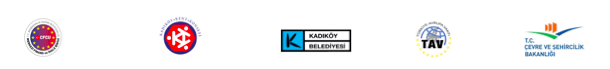 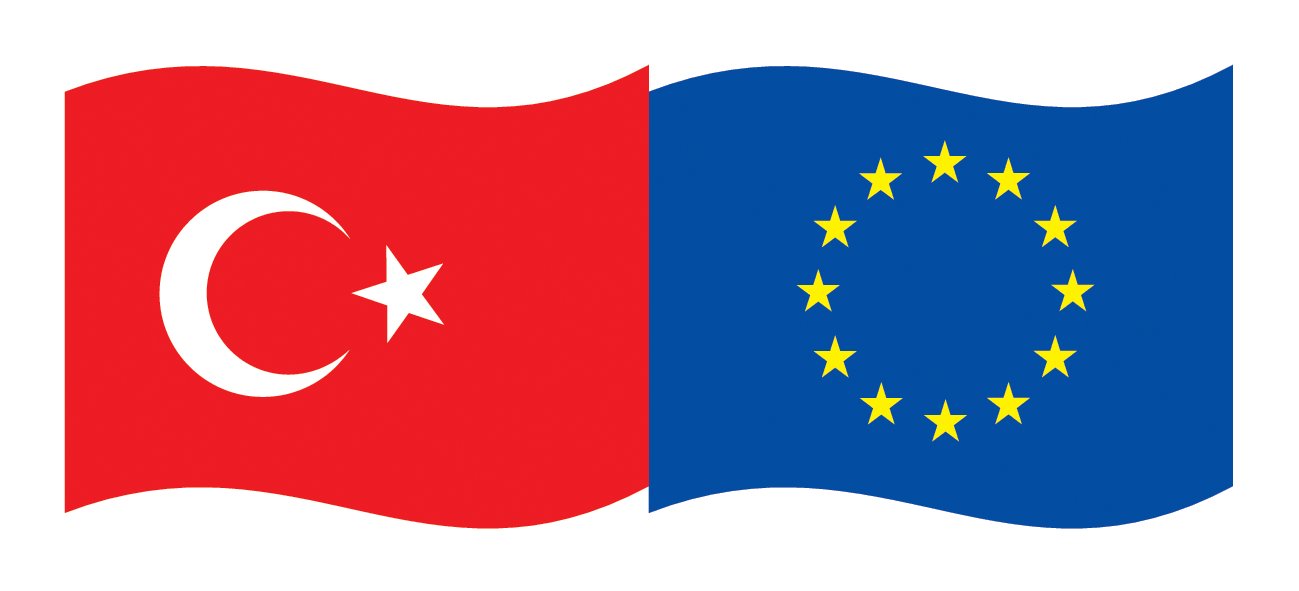 Paris Anlaşması 2015
Anlaşma, İklim finansmanı ile uyum ve iklim değişikliğinin olumsuz etkilerine bağlı gelişen kayıp ve zararlara ilişkin ihtiyaçları ortaya koymaya yarayacak hükümlerin yer aldığı, büyük bir dayanışma paketi sunmak- tadır. 
Uyum konusu, Paris Anlaşması ile ilk defa kapasite geliştirme, iklim değişikliğine direnç ve iklim değişikliğinden etkilenebilirlik konularını içerecek şekilde bir küresel hedef olmuştur.
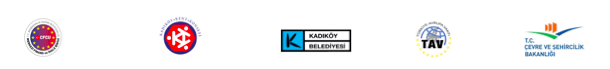 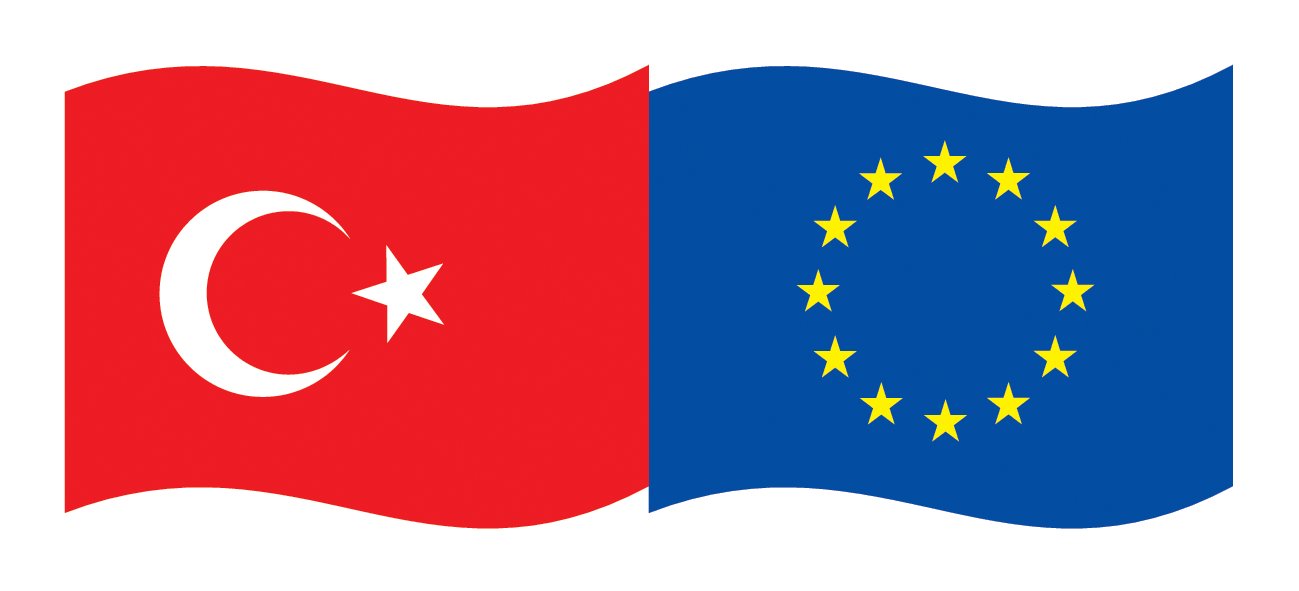 Türkiye’nin Sera Gazı Emisyonları
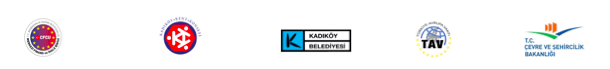 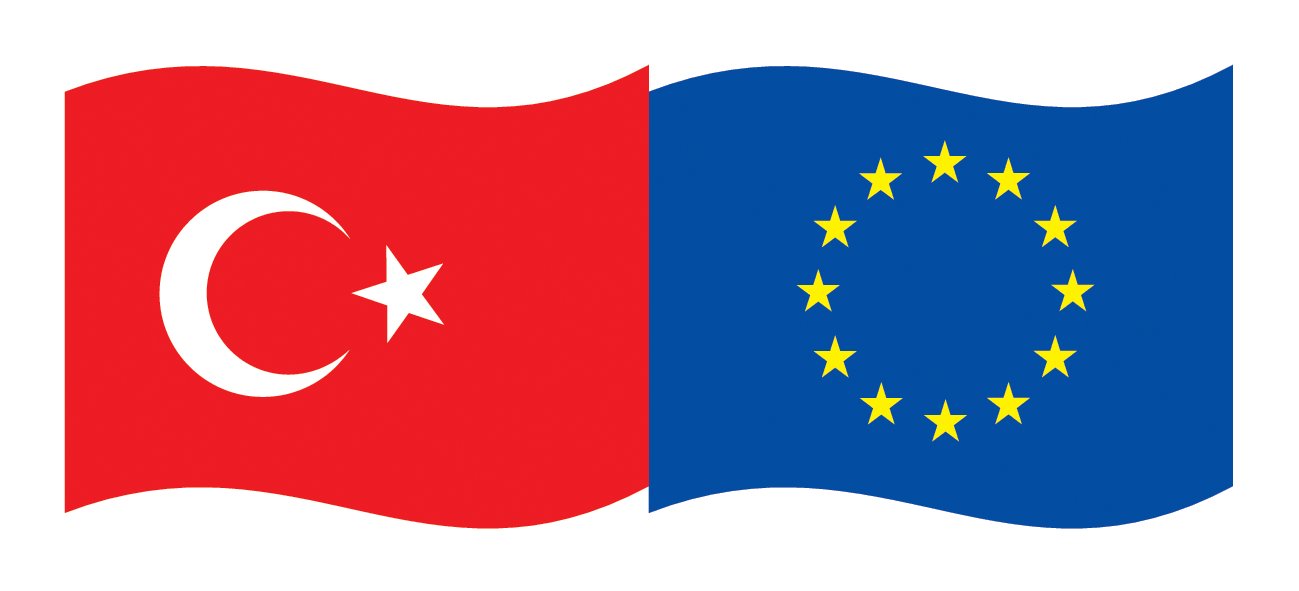 Türkiye’de Fosil Yakıt Kullanımı (Algedik 2017)
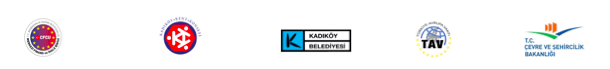 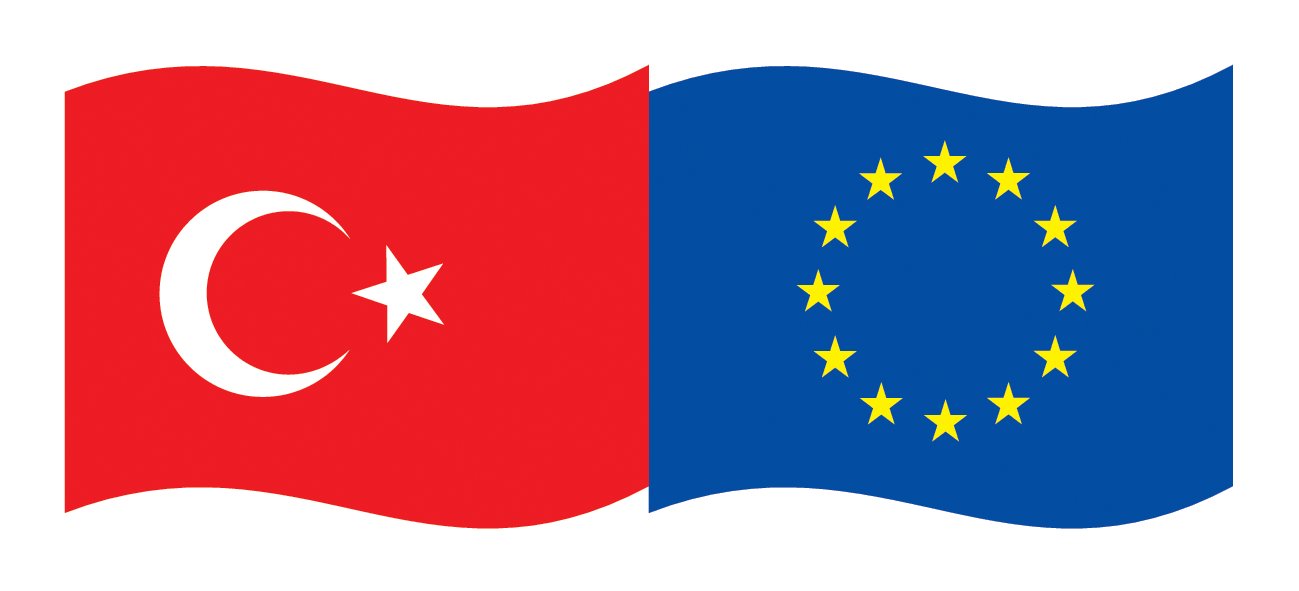 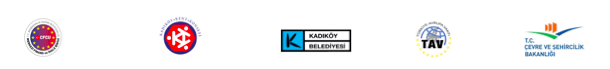 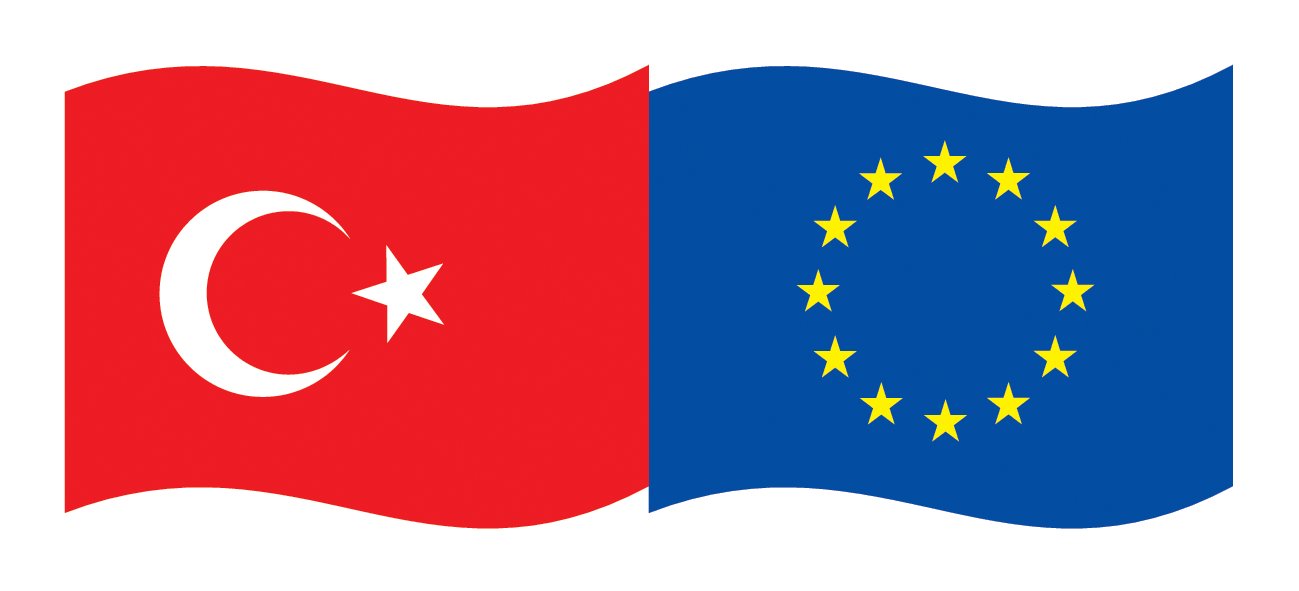 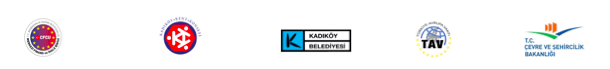 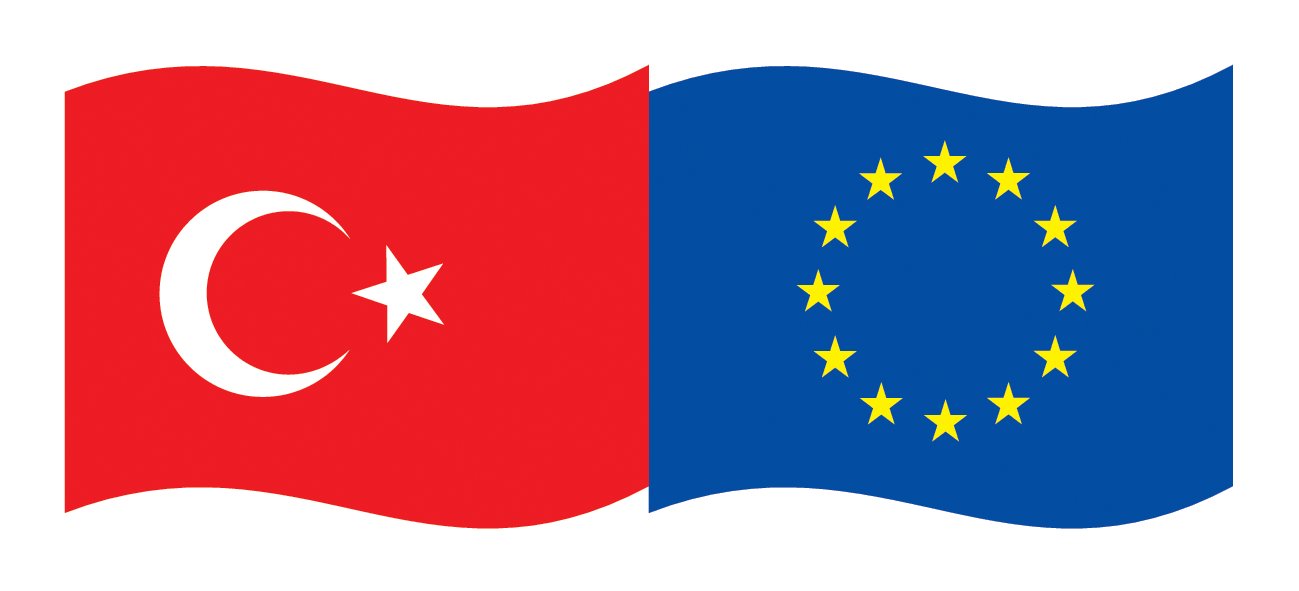 İklim Değişikliği Eylem Planı, Türkiye’nin özellikle su kaynaklarının azalması, orman yangınları, kuraklık ve çölleşme, bunlara bağlı ekolojik bozulmalar gibi olumsuz etkilerden önemli ölçüde etkileneceğini öngörüyor.
Sıcak ve kurak devrenin uzunluğundaki ve şiddetindeki artışa bağlı olarak, orman yangınlarının frekansı, etki alanı ve süresi artabilir;  Tarımsal üretim potansiyeli değişebilir (bu değişiklik bölgesel ve mevsimsel farklılıklarla birlikte, türlere göre bir artış ya da azalış biçiminde olabilir);
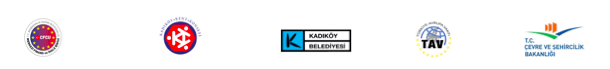 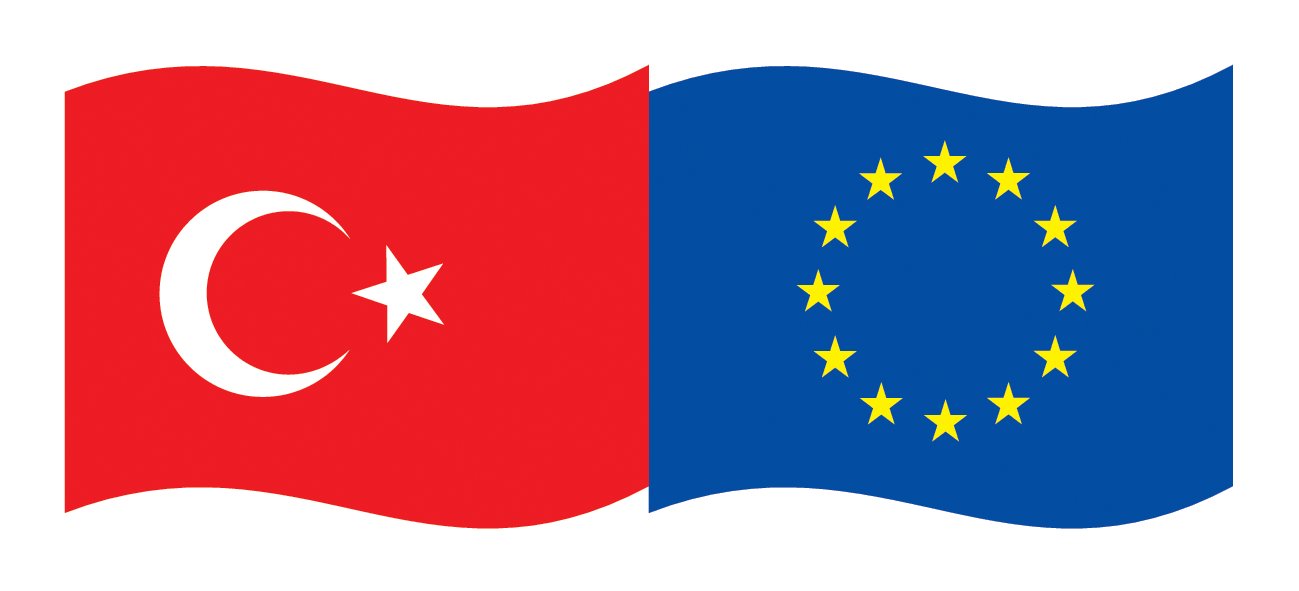 Akdeniz ve Ege kıyı şeritleri, iklim değişikliğinin olumsuz etkilerini en fazla hissedecek coğrafyalar arasındadır. Büyük kentlerde hızlı ve plansız nüfus artışı ve sanayileşme, artan betonlaşma ve yeşil alan kaybı ve son derece ciddi hava/su/toprak kirliliği tehditleri altında halihazırda iklim değişikliğinin etkilerini yaşamaktadır.
 Aşırı ve beklenmedik iklim olayları, taşkın ve seller, sıcak dalgaları olağanlaşmış, kentlerin bu afetlere hazırlık düzeylerini sınamaktadır.
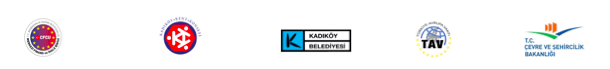 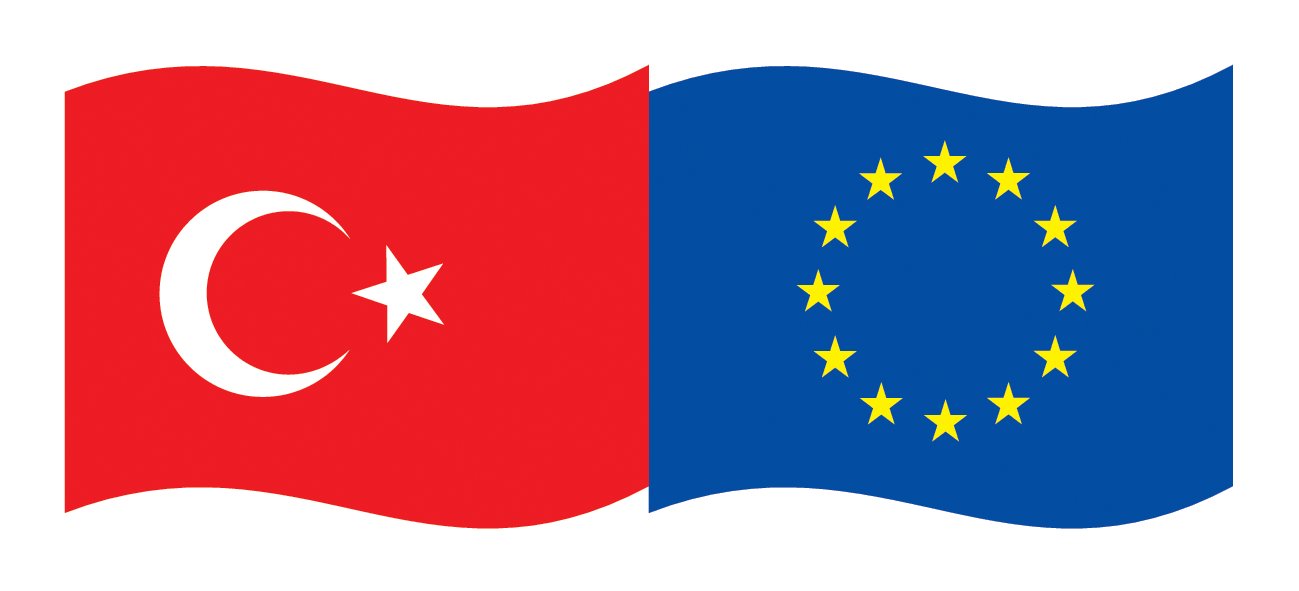 Türkiye’nin kurak ve yarı kurak alanlarındaki, özellikle kentlerdeki su kaynakları sorunlarına yenileri eklenecek; tarımsal ve içme amaçlı su gereksinimi daha da artabilecektir.
Kentsel ısı adası etkisinin de katkısıyla, özellikle büyük kentlerde, sıcak devredeki gece sıcaklıkları belirgin bir biçimde artacak; bu da, havalandırma ve soğutma amaçlı enerji tüketiminin artmasına neden olabilecektir;
Su varlığındaki değişiklikten ve ısı stresinden kaynaklanan enfeksiyonlar, özellikle büyük kentlerdeki sağlık sorunlarını artırabilir;
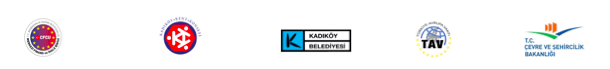 Kentler ve İklim Değişikliği
Türkiye’nin kurak ve yarı kurak alanlarındaki, özellikle kentlerdeki su kaynakları sorunlarına yenileri eklenecek; tarımsal ve içme amaçlı su gereksinimi daha da artabilecektir.
Kentsel ısı adası etkisinin de katkısıyla, özellikle büyük kentlerde, sıcak devredeki gece sıcaklıkları belirgin bir biçimde artacak; bu da, havalandırma ve soğutma amaçlı enerji tüketiminin artmasına neden olabilecektir;
Su varlığındaki değişiklikten ve ısı stresinden kaynaklanan enfeksiyonlar, özellikle büyük kentlerdeki sağlık sorunlarını artırabilir;